Energy of Reactions
Minimum amount of energy needed for chemical reaction = activation energy
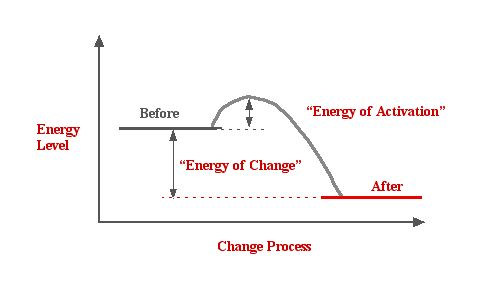 1
Types of Reactions
Anabolic reactions  - consume energy to build complex molecules from simpler ones
Eg. amino acids link to form muscle protein

Energy is required (Uses heat/energy)
Endothermic/endergonic
Creates larger molecules
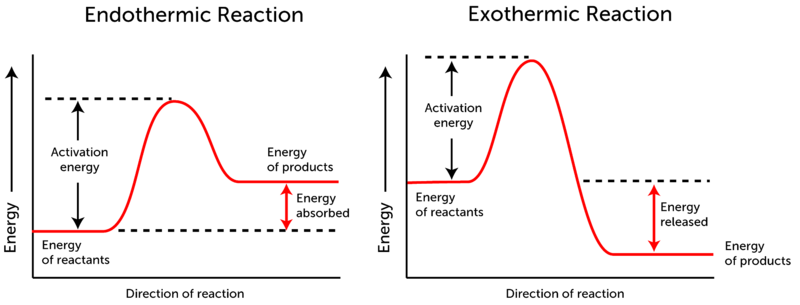 2
Catabolic reactions - release energy by breaking down complex molecules into simpler compounds
Eg. digestive enzymes break down food  release energy

break down molecules 
Energy/heat is released 
Exothermic/exergonic
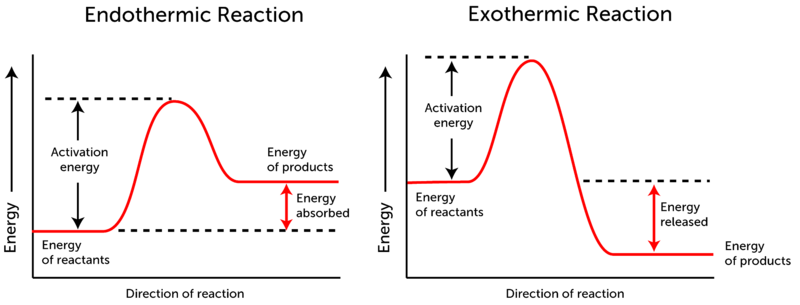 3
What are these reactions?
1
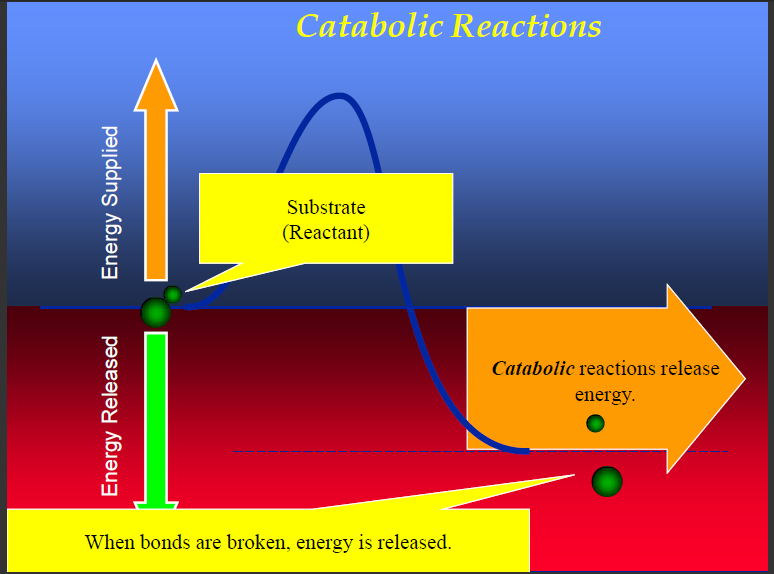 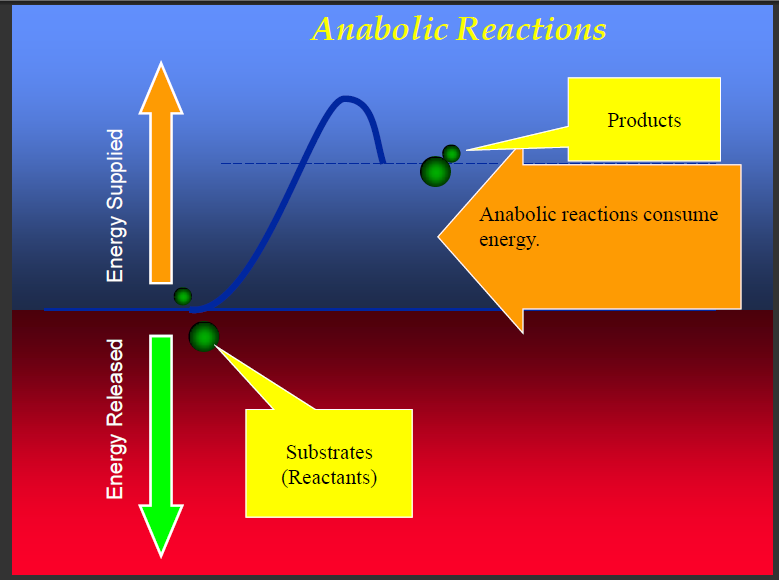 2
4
Catalyst: substance that can change the rate of a reaction without being altered in the process

Enzyme = biological catalyst






Speeds up metabolic reactions by lowering the activation energy (energy needed to start reaction)
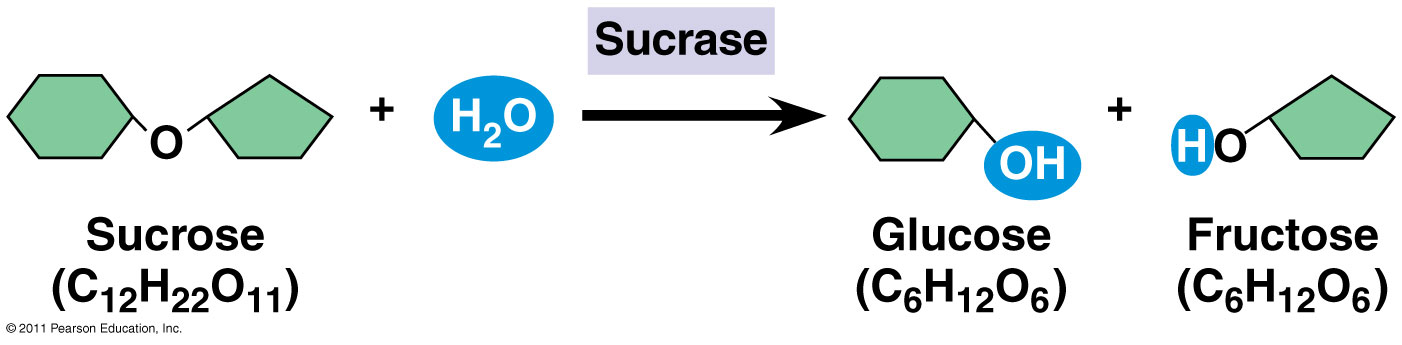 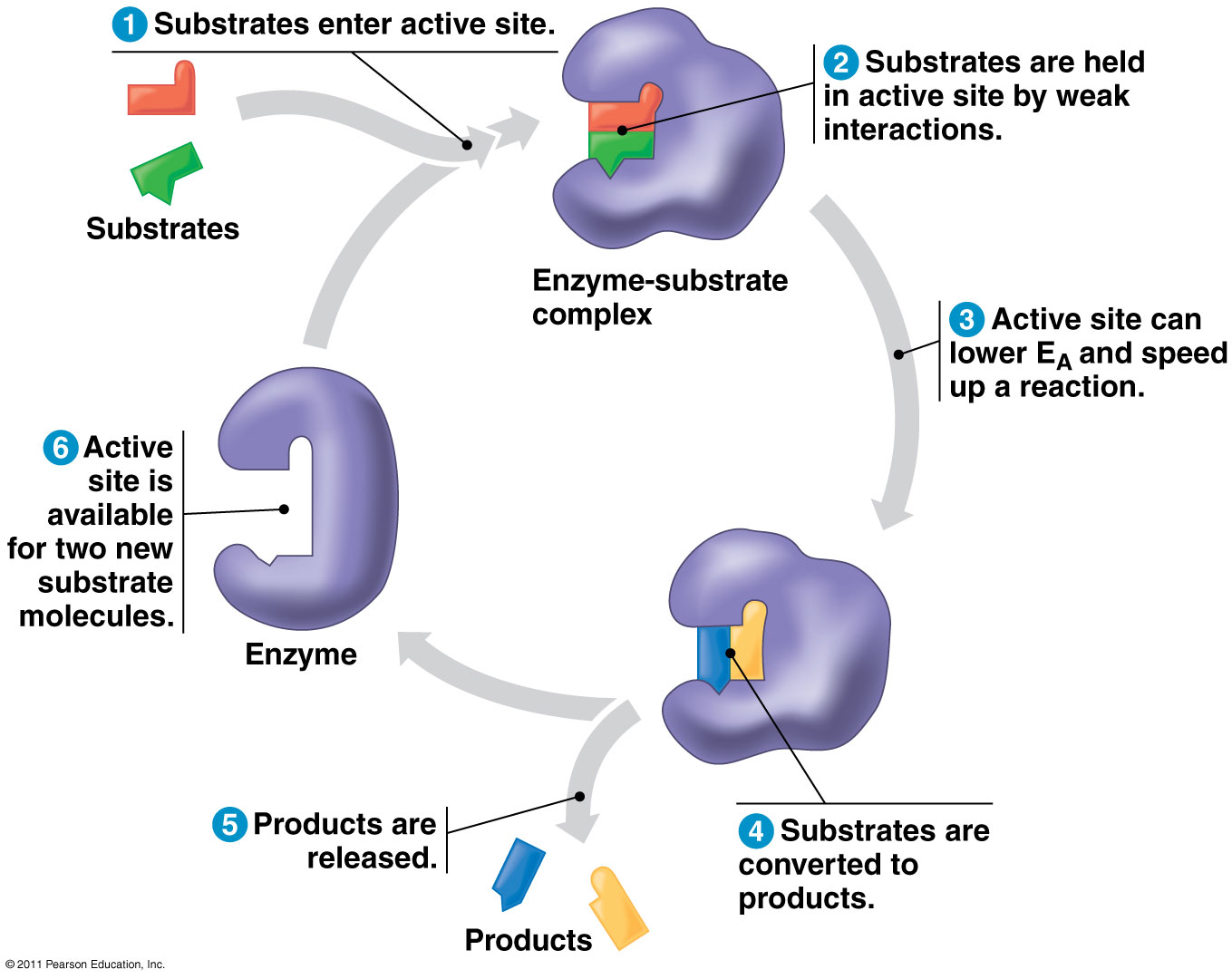 Enzyme Action: Catabolism
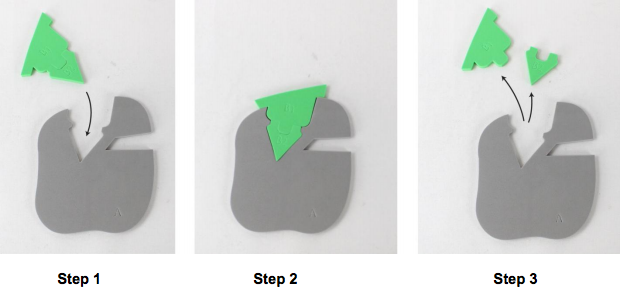 Enzyme Action: Anabolism
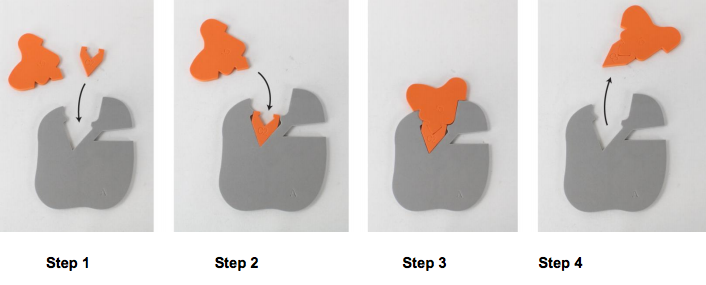 Enzymes
Enzymes: molecules that catalyze reactions in living cells
most are proteins
lower the activation energy required for a reaction
are not changed or consumed by the reaction

Named for what they do
lactase - breaks down lactose (milk sugars)
Amylase - breaks down starch in food in mouth
Protease - breaks down protein
9
Reaction before and after enzyme
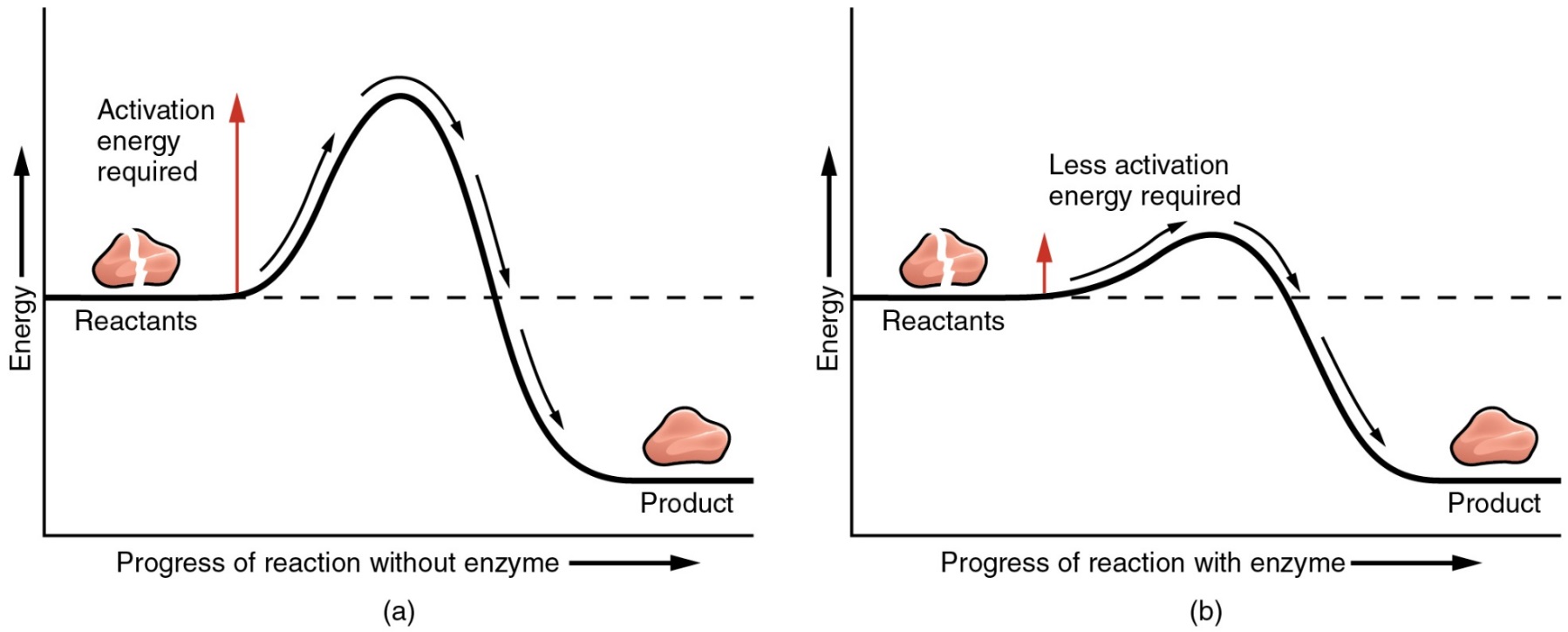 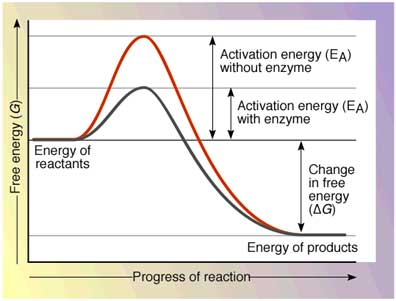 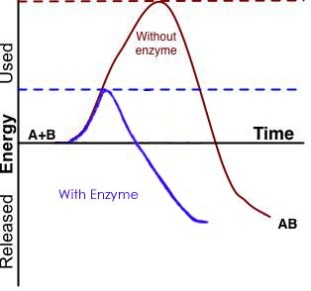 10
Enzymes
Enzymes interact with substrates. It is like a catchers mitt and a ball. 

substrate: molecule that will undergo a reaction
active site: region of the enzyme that binds to the substrate

Binding of an enzyme to a substrate causes the enzyme to change shape, producing a better induced fit between the molecules.
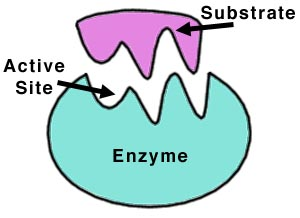 11
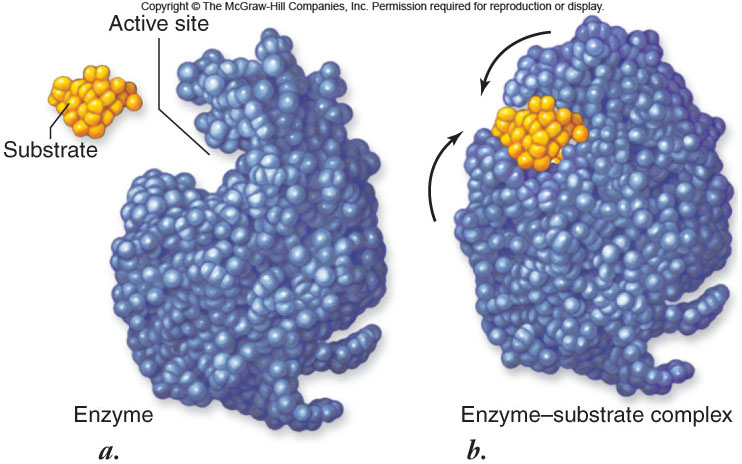 12
Induced Fit Theory/Key and Lock Model
Enzymes are SPECIFIC 

Will only function correctly if the shape of the substrate matches the active site
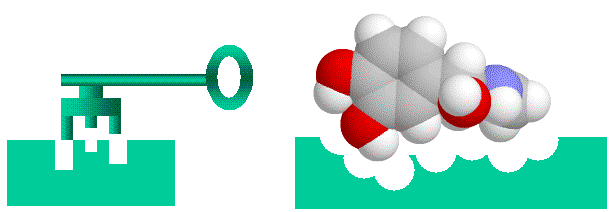 13
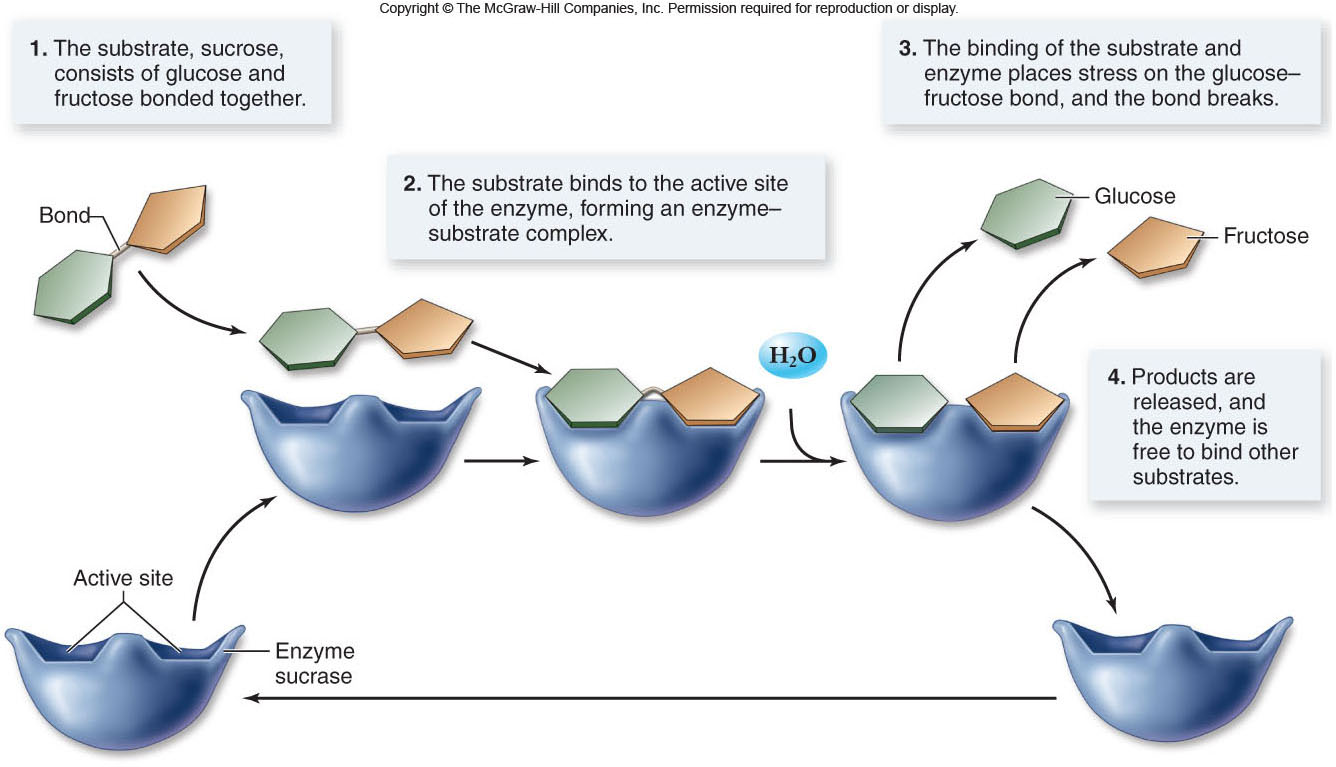 14
Enzymes
Multienzyme complexes offer certain advantages:
1. The product of one reaction can be directly delivered to the next enzyme.
2. The possibility of unwanted side reactions is eliminated.
3. All of the reactions can be controlled as a unit.
15
Enzymes
Not all enzymes are proteins.

Certain reactions involving RNA molecules are catalyzed by the RNA itself.

ribozymes: RNA with enzymatic abilities

For example, the ribosome is a ribozyme.
16
Enzymes
Enzyme function is affected by its environment.
Factors that can change an enzyme’s 3-dimensional shape can change its function.
for example, pH, temperature, regulatory molecules
17
4 Conditions that affect enzymes
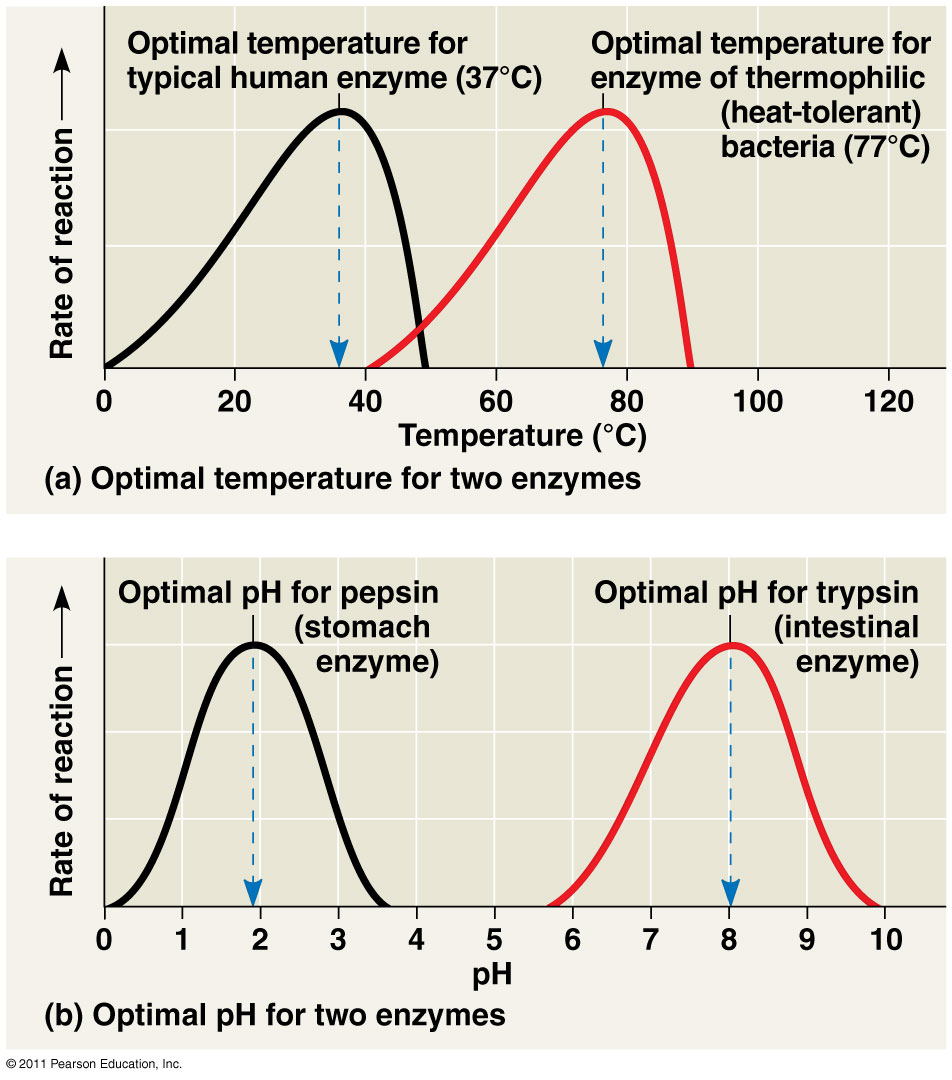 Substrate/enzyme Concentration
Chemicals
pH
Temp
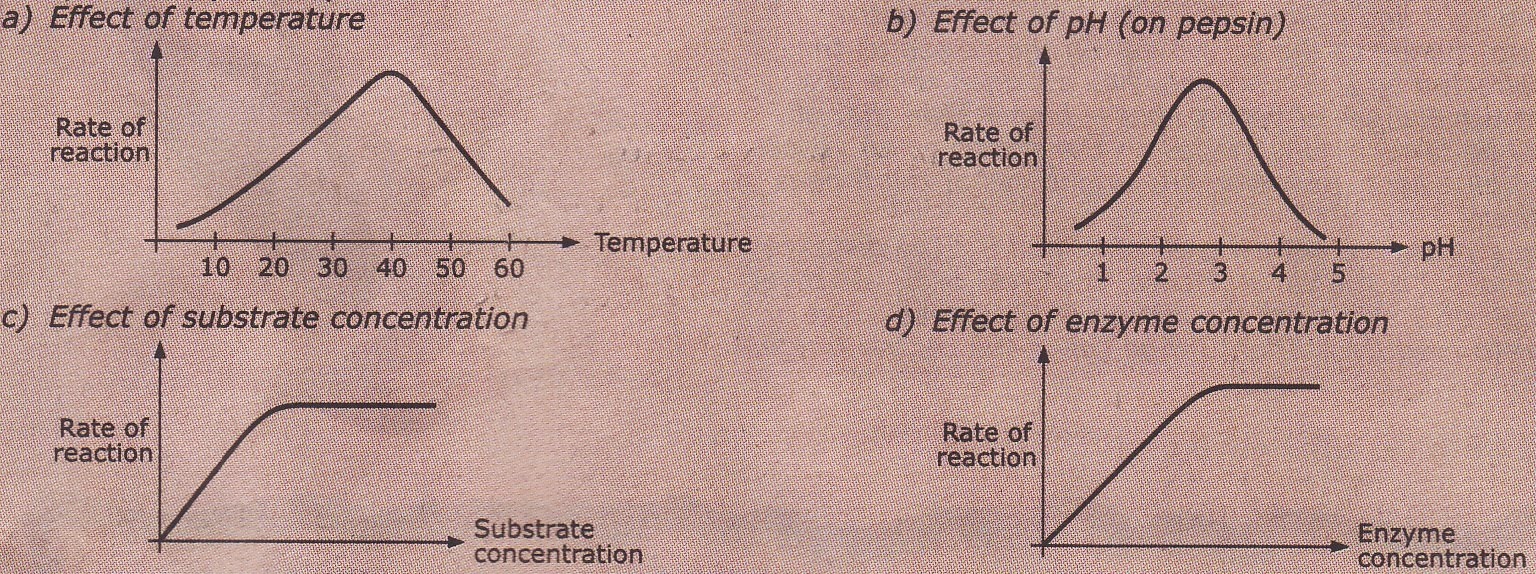 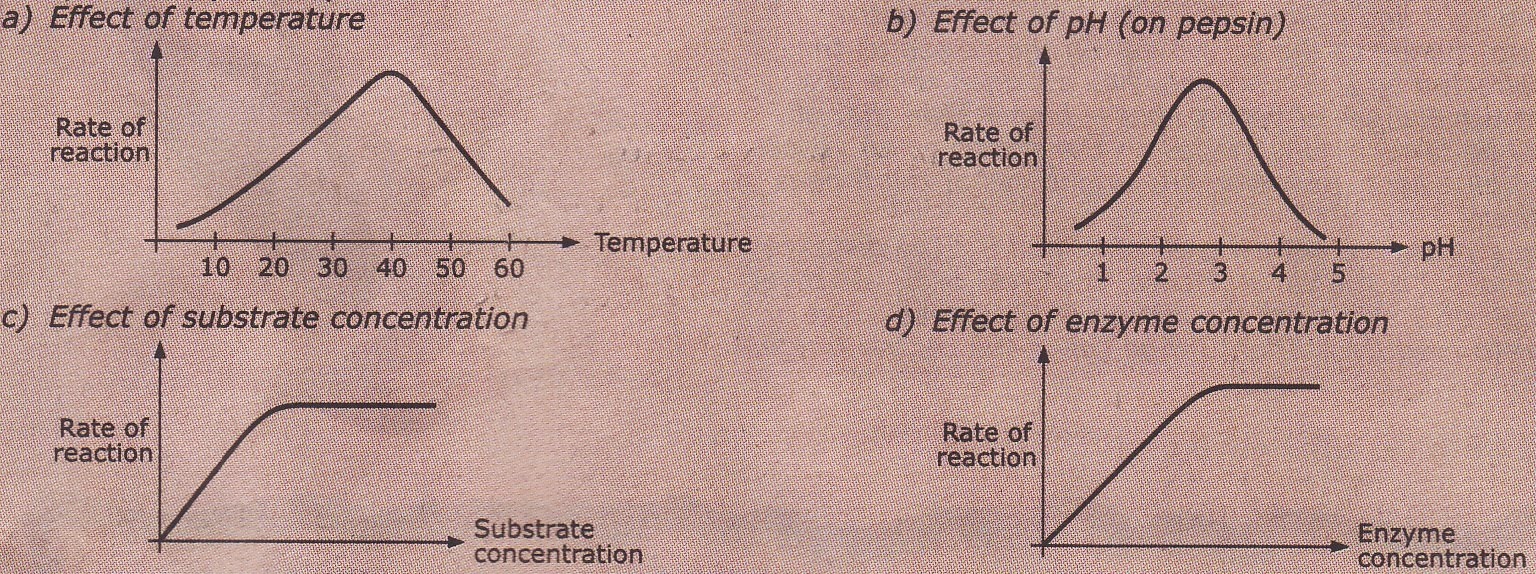 18
Enzymes
Temperature 
enzyme activity may be increased with increasing temp, up to the temp optimum
temperatures too far above the temp optimum can denature the enzyme, destroying its function

pH – most enzymes prefer pH values from 6 to 8.
19
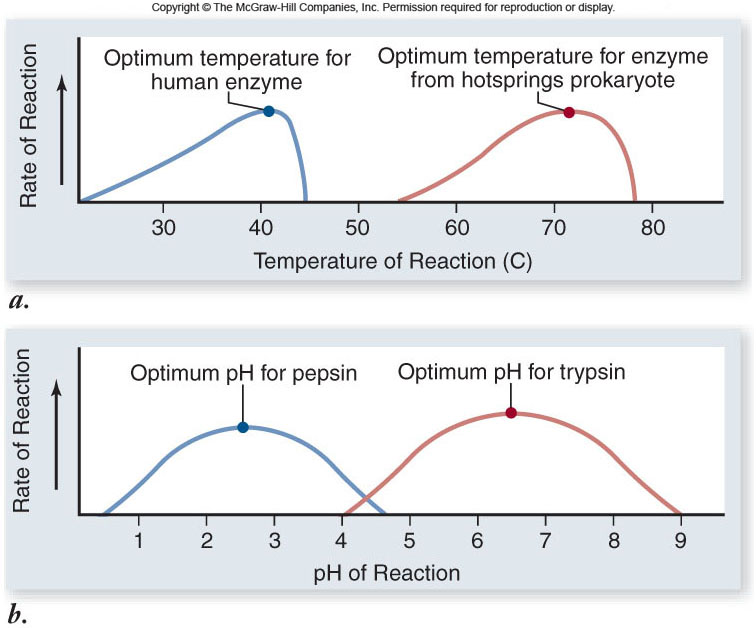 20
Regulation of Enzyme Activity
To regulate metabolic pathways, the cell switches on/off the genes that encode specific enzymes
Allosteric enzymes exist in either an active or inactive state.
possess an allosteric site where molecules other than the substrate bind
allosteric inhibitors bind to the allosteric site to inactivate the enzyme
allosteric activators bind to the allosteric site to activate the enzyme
21
CoFactors
Cofactors are nonprotein enzyme helpers such as minerals (eg. Zn, Fe, Cu)
Coenzymes are organic cofactors (eg. vitamins)

Inhibitors are molecules that bind to an enzyme to decrease enzyme activity.
competitive inhibitors compete with the substrate for binding to the same active site
noncompetitive inhibitors binds to another part of an enzyme  enzyme changes shape  active site is nonfunctional
22
Competitive Inhibition
Non - Competitive Inhibition
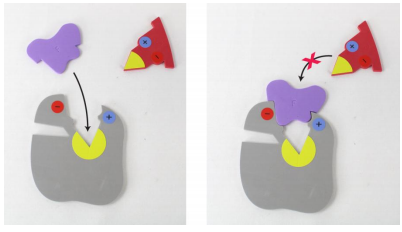 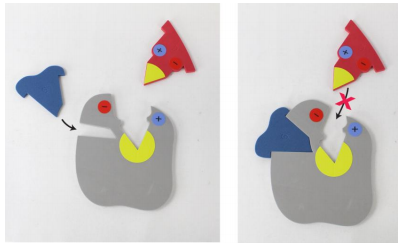 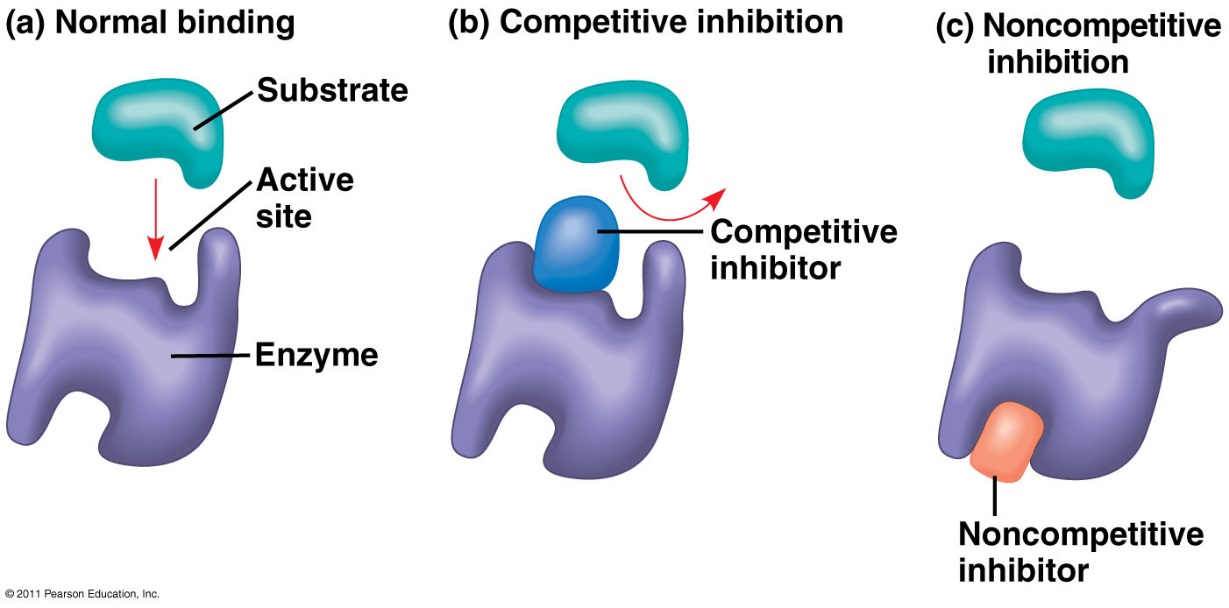 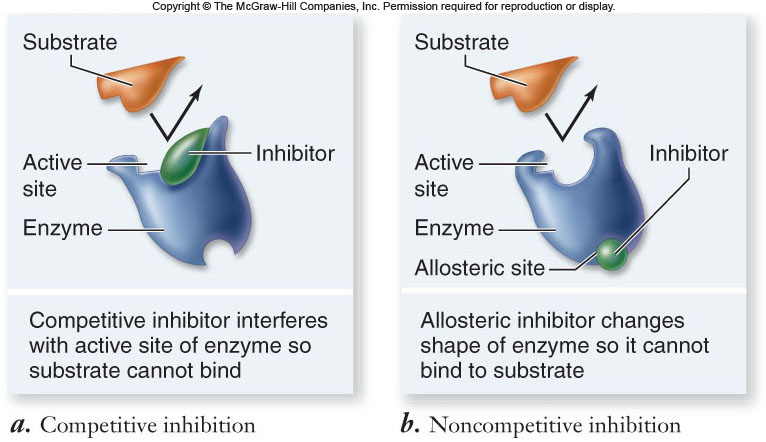 24
Feedback Inhibition
End product of a metabolic pathway shuts down pathway by binding to the allosteric site of an enzyme
Prevent wasting chemical resources, increase efficiency of cell
Feedback Inhibition
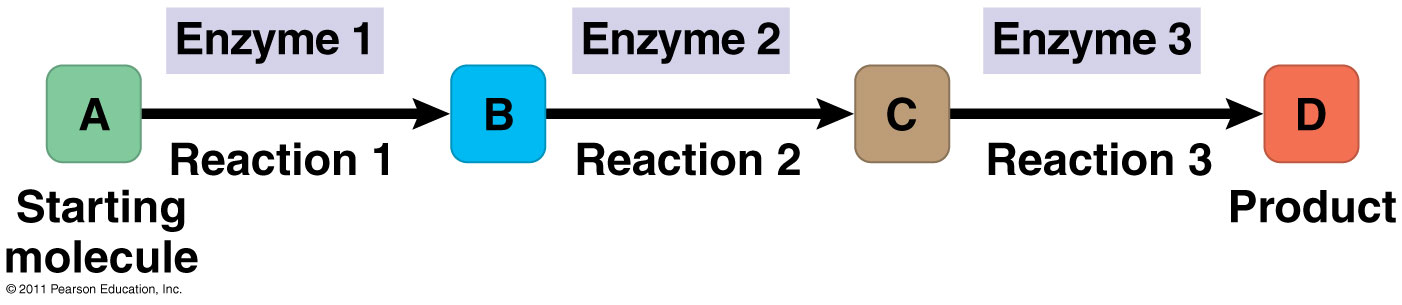 Metabolism is the totality of an organism’s chemical reactions
Manage the materials and energy resources of a cell
Energy = capacity to do work
Kinetic energy (KE): energy associated with motion
Heat (thermal energy) is KE associated with random movement of atoms or molecules
Potential energy (PE): stored energy as a result of its position or structure
Chemical energy is PE available for release in a chemical reaction
Energy can be converted from one form to another
Eg. chemical  mechanical  electrical
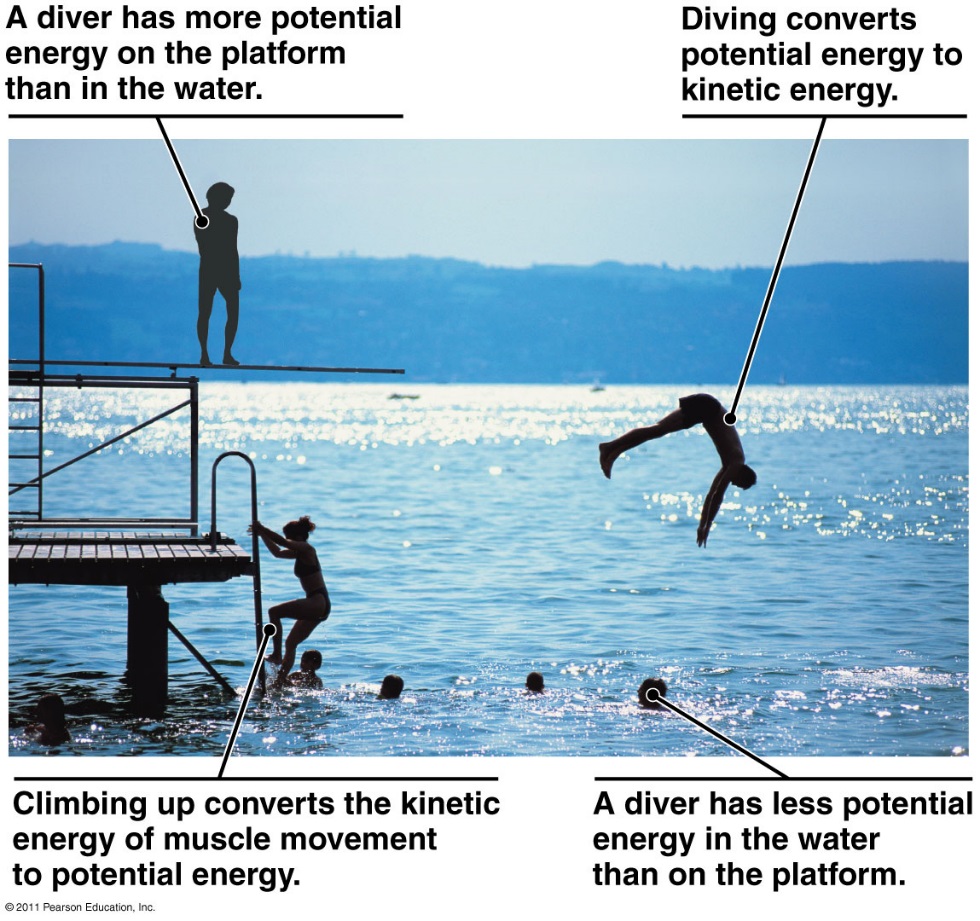 Flow of Energy
Potential energy stored in chemical bonds can be transferred from one molecule to another by way of electrons.
oxidation: loss of electrons
reduction: gain of electrons
redox reactions are coupled to each other.
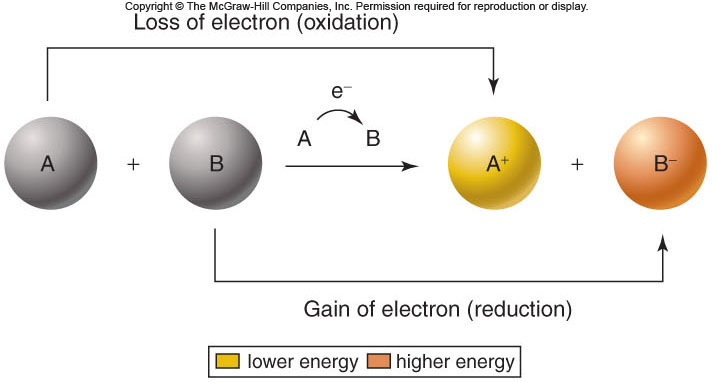 29
Thermodynamics is the study of energy transformations that occur in nature
A closed system, such as liquid in a thermos, is isolated from its surroundings
In an open system, energy and matter can be transferred between the system and its surroundings
Organisms are open systems
The First Law of Thermodynamics
Energy cannot be created or destroyed
Energy can be converted from one form to another
Also called the principle of Conservation of Energy
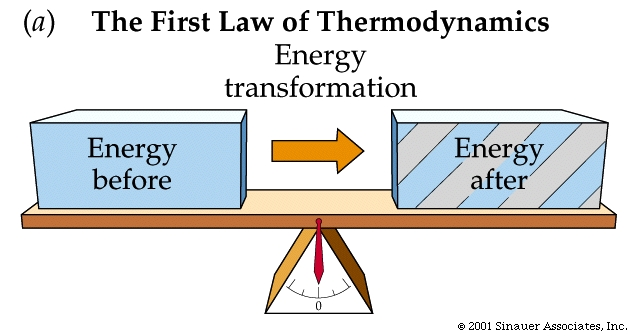 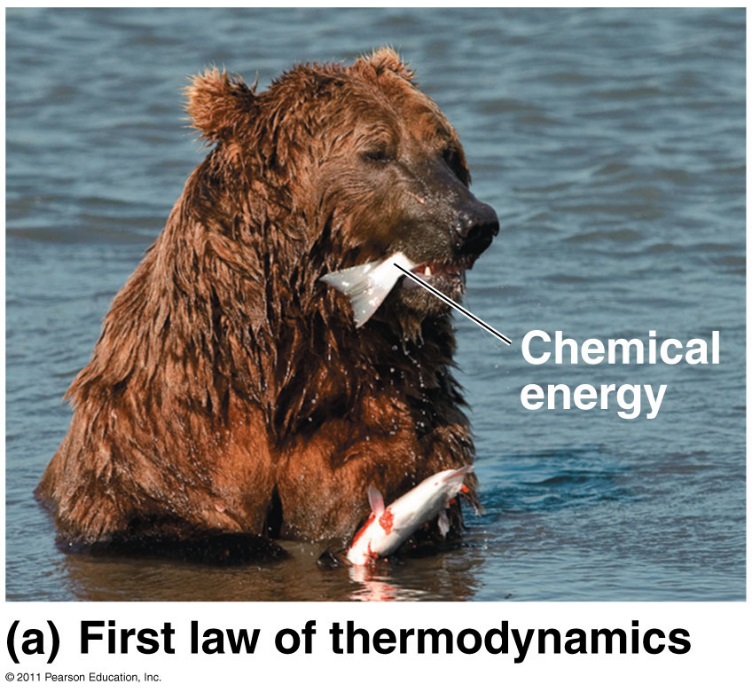 The Second Law of Thermodynamics
Every energy transfer or transformation increases the entropy (disorder) of the universe
During every energy transfer or transformation, some energy is unusable, often lost as heat
• Often, this means that:
	- the change in energy includes transformation to heat 
 	- small molecules result from the break down of larger ones
	- an ordered system becomes more disordered
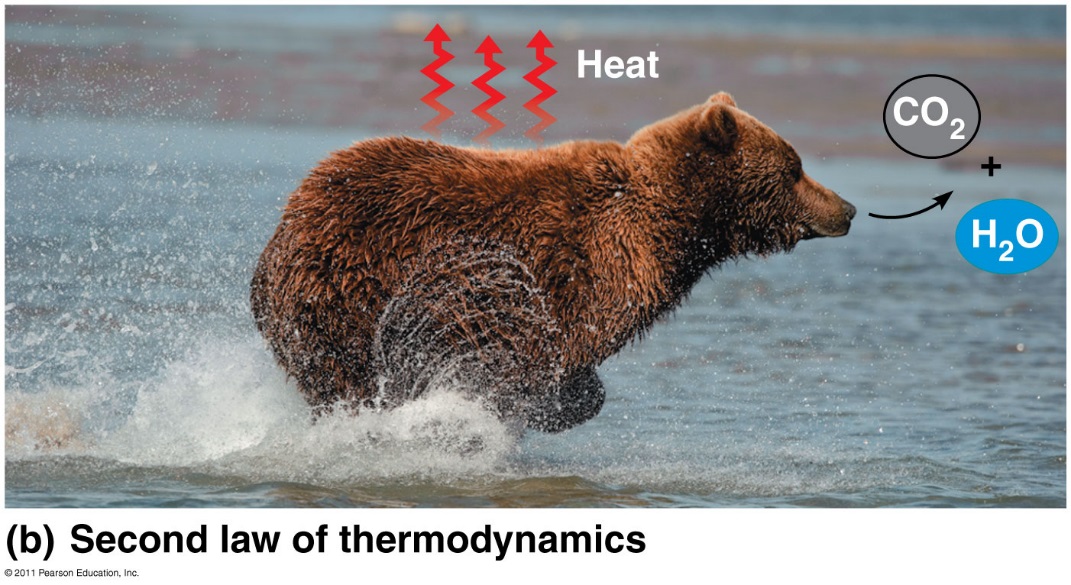 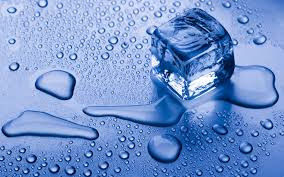 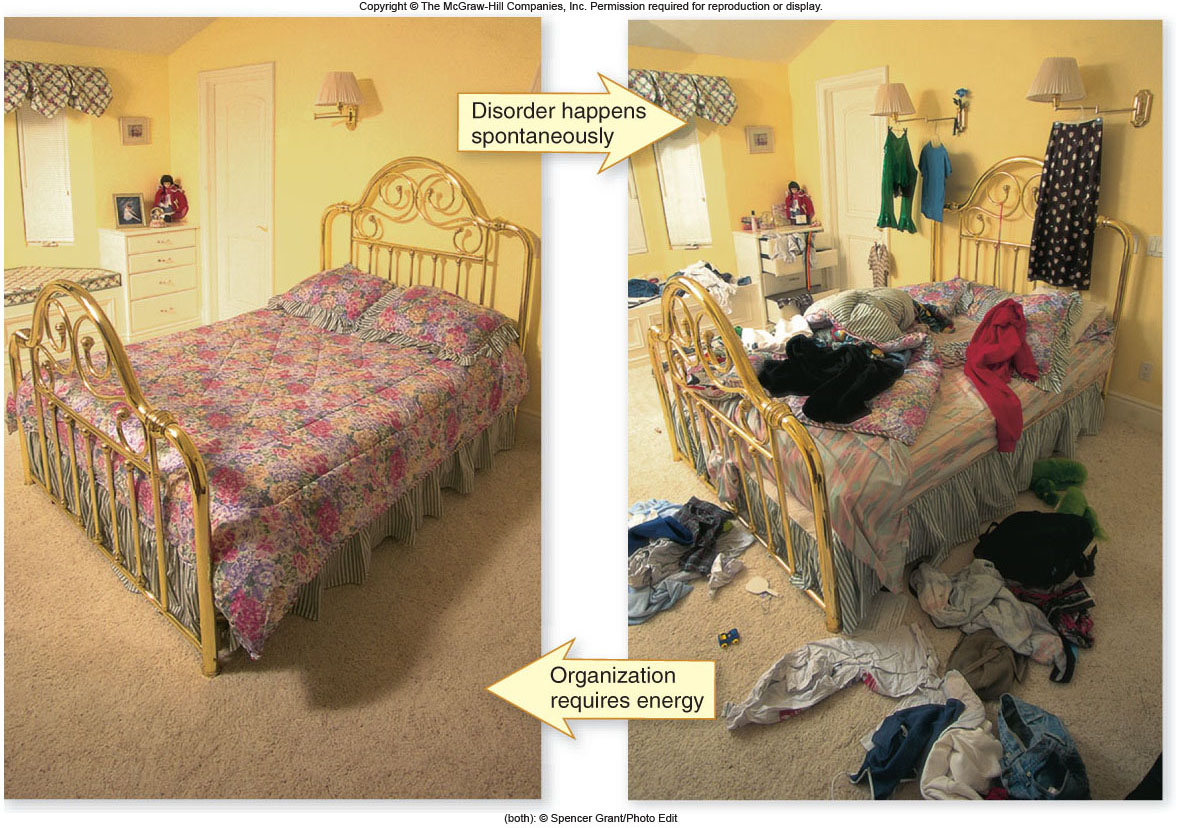 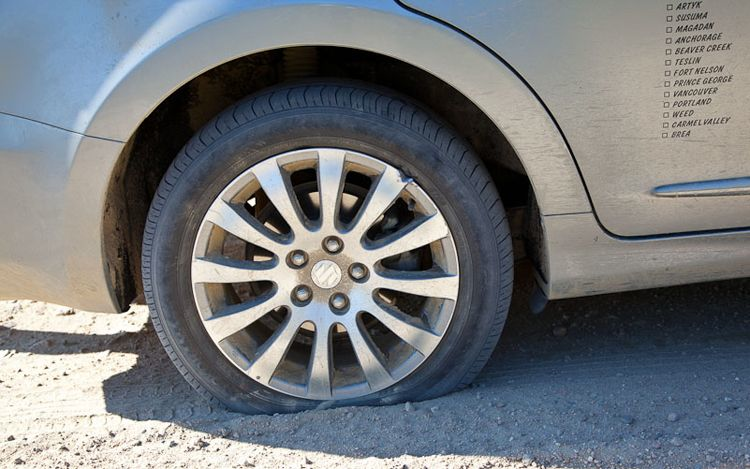 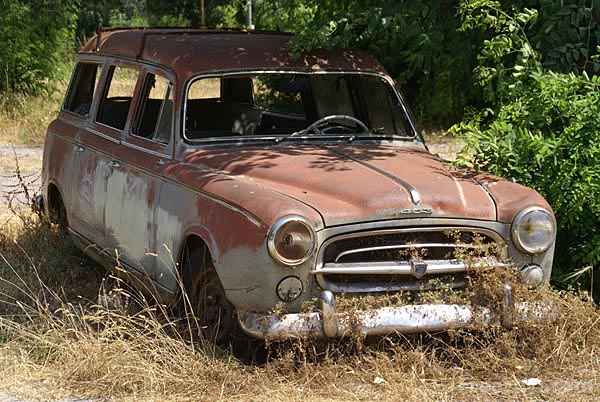 Laws of Thermodynamics
Free energy: the energy available to do work. AKA Gibbs Free Energy
-denoted by the symbol G (Gibb’s free energy)
enthalpy: energy contained in a molecule’s chemical bonds
free energy = enthalpy – (entropy x temp.)
G = DH – TDS
34
This relationship can be used to determine the energy change of a rxn:  exergonic or endergonic?
useable 	=      	  total    _	        unusable 	  
energy	            energy	          energy
GIBBS
  FREE ENERGY     =      	    ENTHALPY  -		ENTROPY
As entropy increases, free energy decreases
Gibbs Free Energy
△G=△H-T△S
	△G= free energy available 
	△S=change in entropy (disorder)△H=change in enthalpy (total energy of a system)T=temperature in Kelvin

***Questions involving Gibbs free energy will most likely ask whether the reaction is spontaneous or not.  Know that a spontaneous reaction occurs when △G is less than 0.  Also, be sure the temperature is in Kelvin.
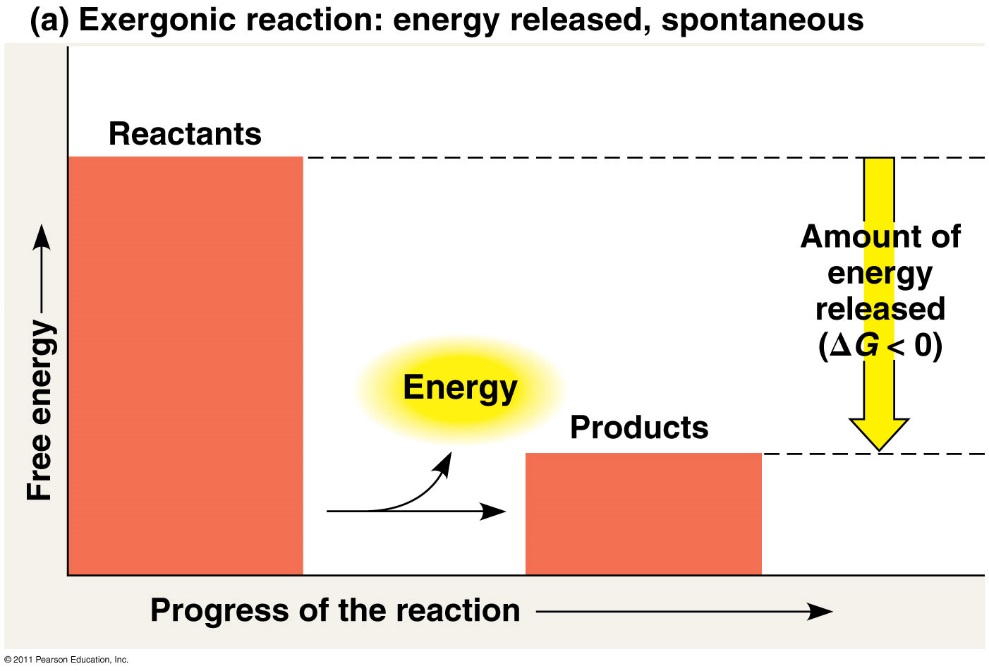 Free energy: part of a system’s energy available to perform work
G = change in free energy
Exergonic reaction: energy is released
Spontaneous reaction
G < 0
Endergonic reaction: energy is required
Absorb free energy
G > 0
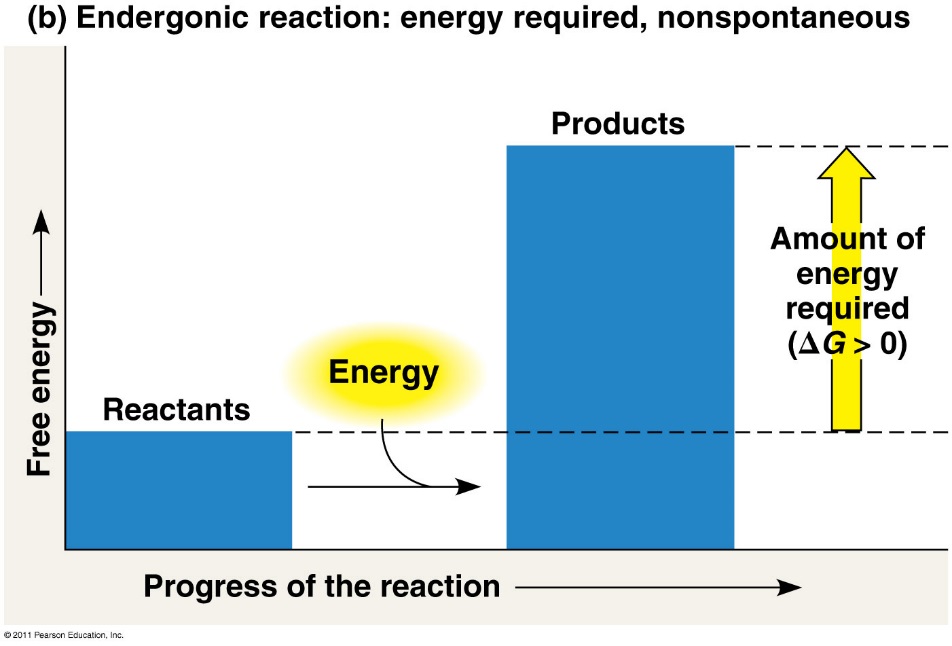 A cell does three main kinds of work:
Mechanical
Transport
Chemical

Cells manage energy resources to do work by energy coupling: using an exergonic process to drive an endergonic one
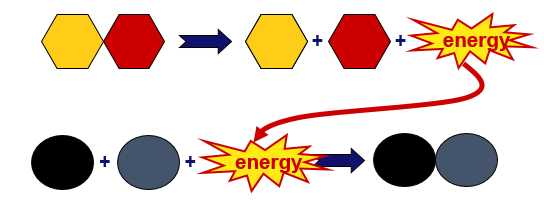 high potential bonds
ATP
Adenosine Triphosphate
modified nucleotide
nucleotide = adenine + ribose + Pi  AMP
AMP + Pi  ADP
ADP + Pi  ATP
adding phosphates is endergonic
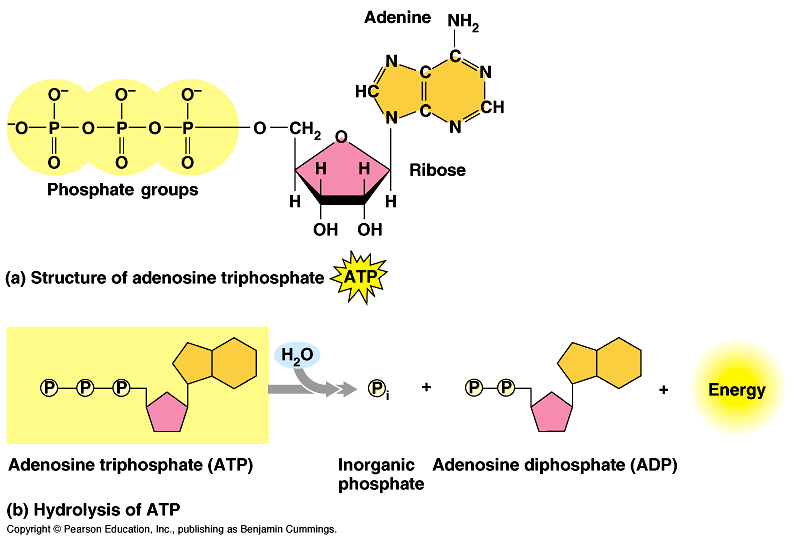 [Speaker Notes: Marvel at the efficiency of biological systems!
Build once = re-use over and over again.
Start with a nucleotide and add phosphates to it to make this high energy molecule that drives the work of life.

Let’s look at this molecule closer.
Think about putting that Pi on the adenosine-ribose ==> 
	EXERGONIC or ENDERGONIC?]
O–
O–
O–
O–
O–
O–
O–
O–
P
P
P
P
P
P
P
P
–O
–O
–O
O–
O–
O–
–O
–O
–O
O–
O–
O–
–O
–O
O–
O–
O
O
O
O
O
O
O
O
How does ATP store energy?
AMP
ADP
ATP
Each negative PO4 more difficult to add
a lot of stored potential energy in each bond
most energy stored in 3rd Pi
3rd Pi is hardest group to keep bonded to molecule 
Bonding of negative Pi groups is unstable
spring-loaded
Pi groups “pop” off easily & release energy
Instability of its P bonds makes ATP an excellent energy donor
[Speaker Notes: Not a happy molecule
Add 1st Pi		Kerplunk!	Big negatively charged functional group
Add 2nd Pi 		EASY or DIFFICULT to add?	DIFFICULT takes energy to add = same charges repel 	Is it STABLE or UNSTABLE?	UNSTABLE = 2 negatively charged functional groups not 	strongly bonded to each other	So if it releases Pi  releases ENERGY
Add 3rd Pi		MORE or LESS UNSTABLE?	MORE = like an unstable currency	 • Hot stuff!	 • Doesn’t stick around 	 • Can’t store it up	 • Dangerous to store = wants to give its Pi to anything]
O–
O–
O–
O–
P
P
P
P
–O
O–
–O
O–
–O
–O
O–
O–
O
O
O
O
How does ATP transfer energy?
7.3energy
+
ATP
ADP
ATP  ADP (larger molecule is more unstable)
releases energy when bonds are formed
∆G = -7.3 kcal/mole (free energy)
can fuel other reactions
Phosphorylation
released Pi can transfer to other molecules
destabilizing the other molecules
enzyme that phosphorylates = kinase
[Speaker Notes: How does ATP transfer energy?
By phosphorylating 
Think of the 3rd Pi as the bad boyfriend ATP tries to dump off on someone else = phosphorylating 
How does phosphorylating provide energy?
Pi is very electronegative. Got lots of OXYGEN!! OXYGEN is very electronegative. Steals e’s from other atoms in the molecule it is bonded to. As e’s fall to electronegative atom, they release energy.
Makes the other molecule “unhappy” = unstable. Starts looking for a better partner to bond to. Pi is again the bad boyfriend you want to dump.
You’ve got to find someone else to give him away to. You give him away and then bond with someone new that makes you happier (monomers get together).
Eventually the bad boyfriend gets dumped and goes off alone into the cytoplasm as a free agent = free Pi.]
+
P
ATP / ADP cycle
Can’t store ATP
too reactive
transfers Pi too easily
only short term energy storage
carbohydrates & fats are long term energy storage
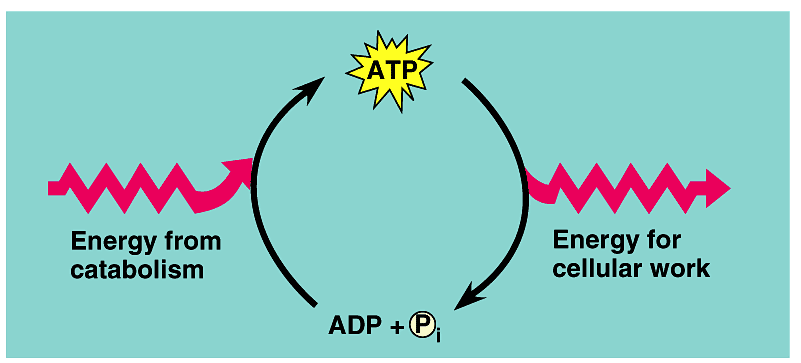 ATP
respiration
7.3 kcal/mole
ADP
A working muscle recycles over 10 million ATPs per second
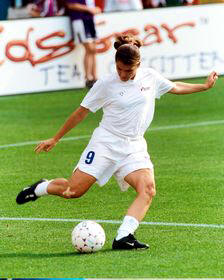 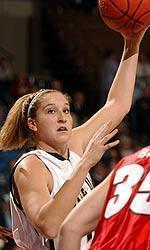 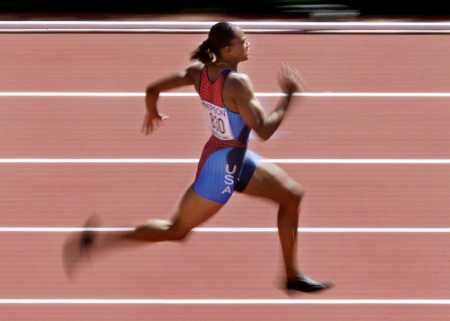 ATP (adenosine triphosphate) is the cell’s main energy source in energy coupling
ATP = adenine + ribose + 3 phosphates
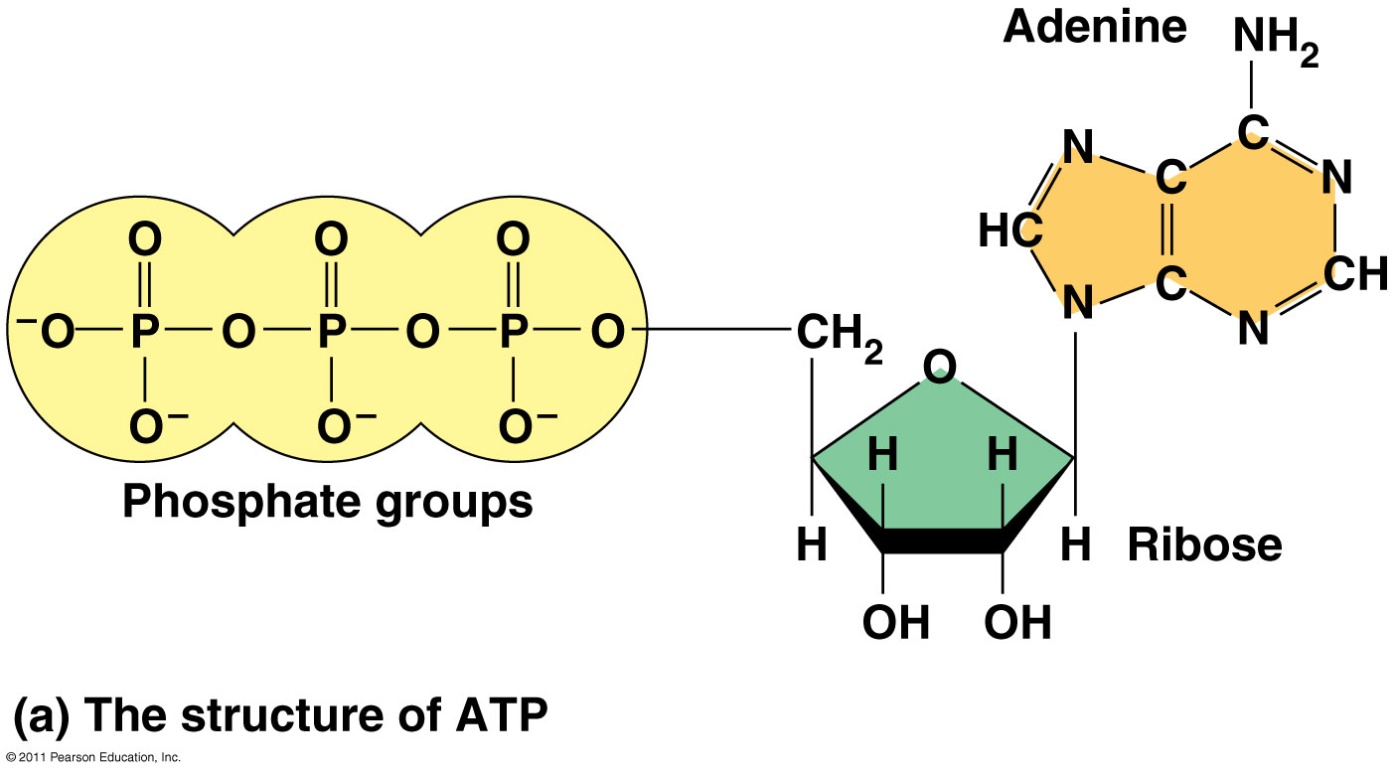 When the bonds between the phosphate groups are broken by hydrolysis  energy is released
This release of energy comes from the chemical change to a state of lower free energy, not in the phosphate bonds themselves
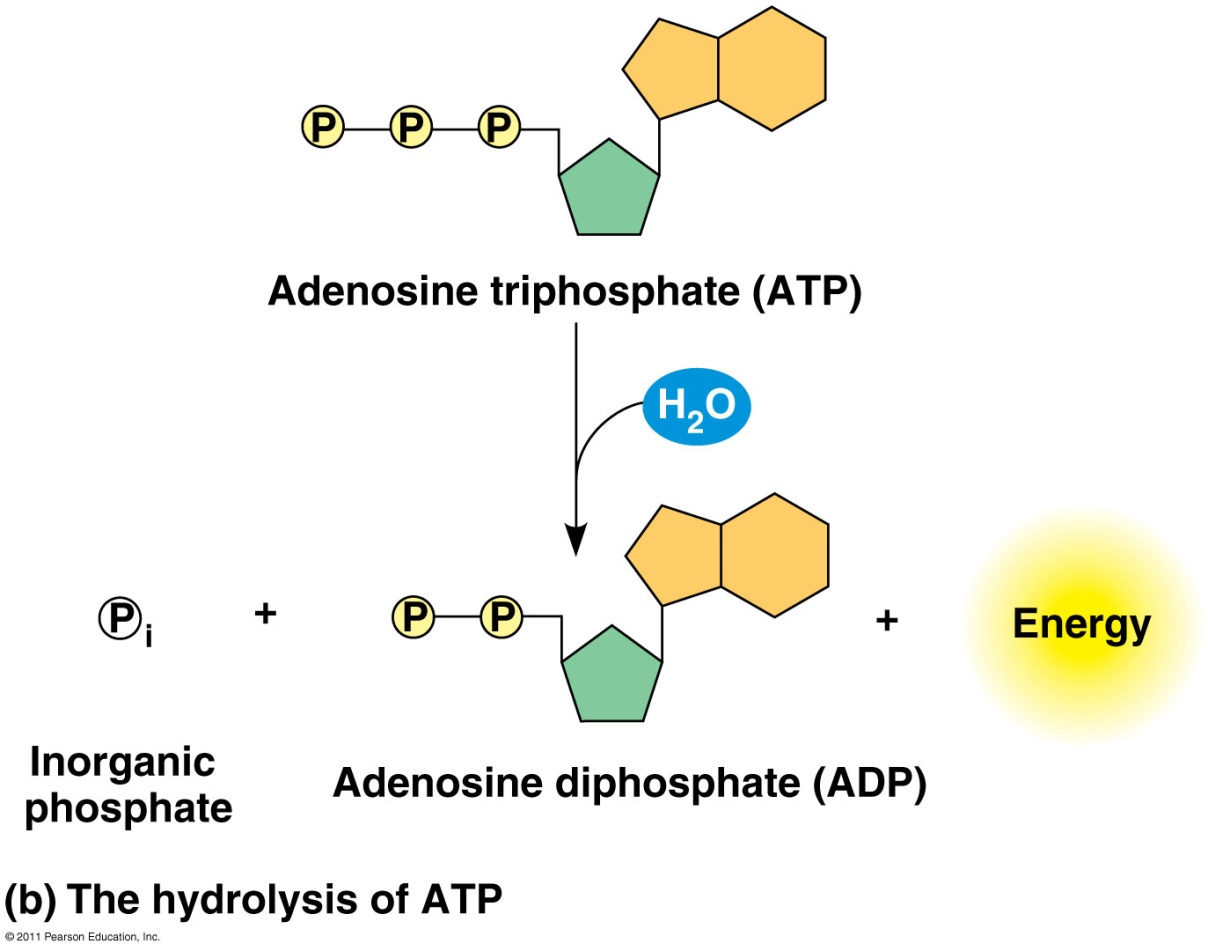 How ATP Performs Work
Exergonic release of Pi is used to do the endergonic work of cell
When ATP is hydrolyzed, it becomes ADP (adenosine diphosphate)
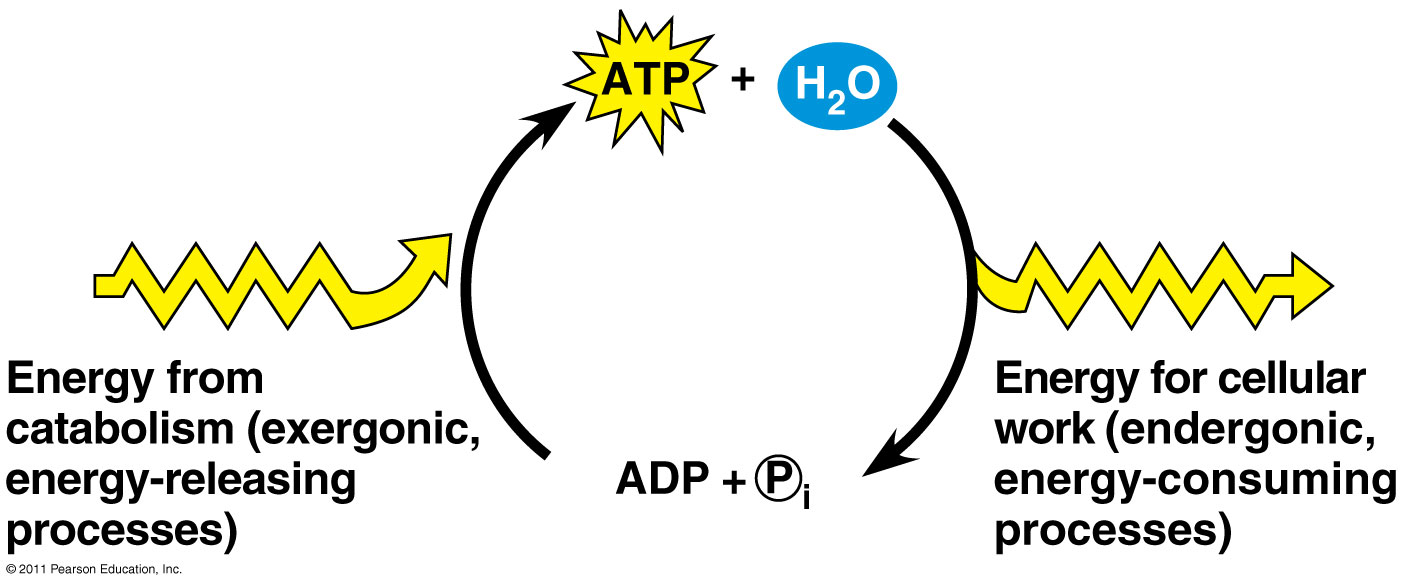 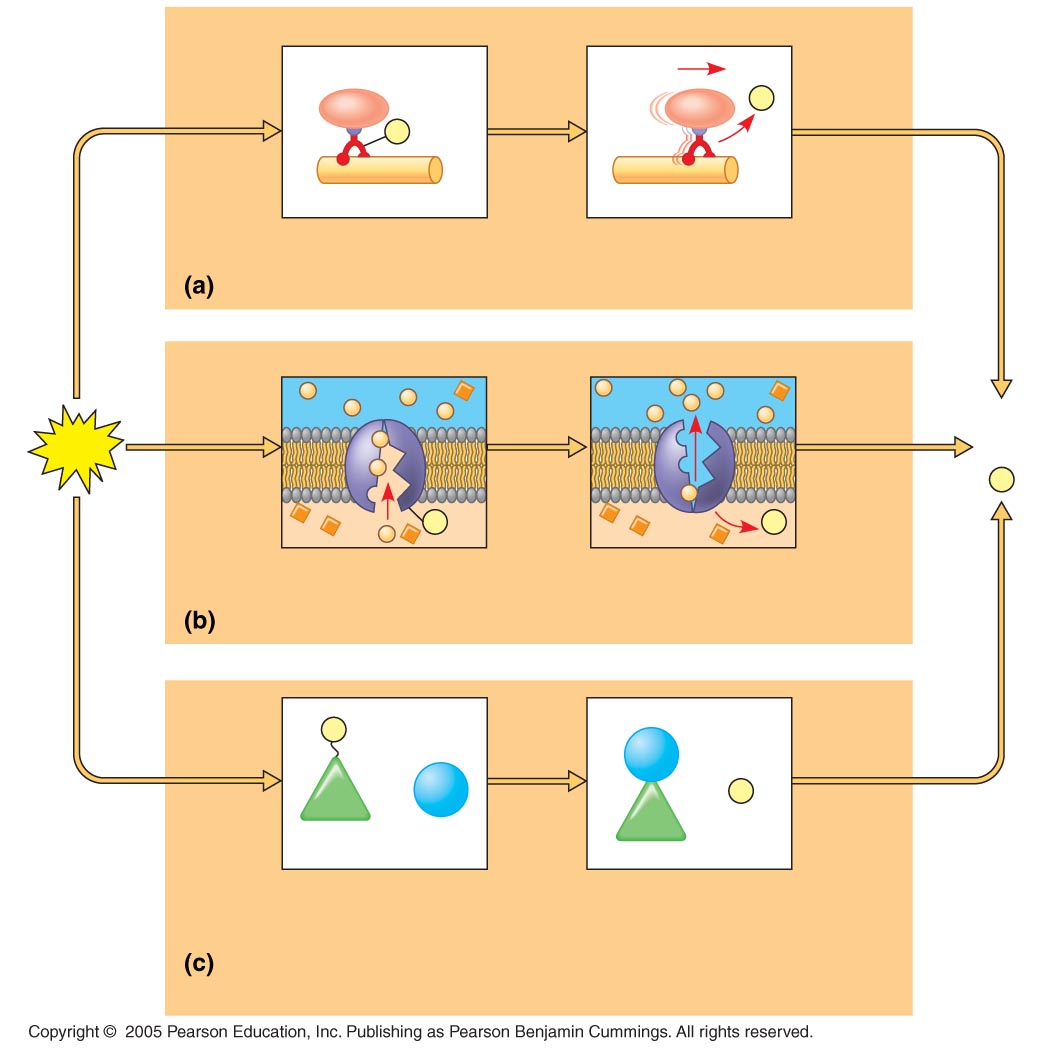 P
i
P
Protein moved
Motor protein
Mechanical work: ATP phosphorylates motor proteins
Membrane
protein
ADP
ATP
+
P
i
P
P
i
Solute transported
Solute
Transport work: ATP phosphorylates transport proteins
P
NH2
NH3
P
+
+
Glu
i
Glu
Reactants: Glutamic acid
and ammonia
Product (glutamine)
made
Chemical work: ATP phosphorylates key reactants
2H2O2  ->  2H2O + 02
Building or breaking down molecules?
Decreasing or increasing complexity?
Catabolic or anabolic?
Energy stored or released?
Endergonic or exergonic?
Increasing or decreasing disorder?
Change in G positive or negative?
Spontaneous or coupled with ATP?
[Speaker Notes: Chemical reactions can be “coupled” together if they share intermediates. In this case, the overall Gibbs Free Energy change is simply the sum of the ∆G values for each reaction. Therefore, an unfavorable reaction (positive ∆G1) can be driven by a second, highly favorable reaction (negative ∆G2 where the magnitude of ∆G2 > magnitude of ∆G1). For example, the reaction of glucose with fructose to form sucrose has a ∆G value of +5.5 kcal/mole. Therefore, this reaction will not occur spontaneously. The breakdown of ATP to form ADP and inorganic phosphate has a ∆G value of -7.3 kcal/mole. These two reactions can be coupled together, so that glucose binds with ATP to form glucose-1-phosphate and ADP. The glucose-1-phosphate is then able to bond with fructose yielding sucrose and inorganic phosphate. The ∆G value of the coupled reaction is -1.8 kcal/mole, indicating that the reaction will occur spontaneously. This principle of coupling reactions to alter the change in Gibbs Free Energy is the basic principle behind all enzymatic action in biological organisms.[10

For a reaction that is not spontaneous ΔG is positive. This means that work must be done on the system (through some outside intervention) to force the non-spontaneous reaction to occur. The minimum work that must be done is given by ΔG. This tells us that in order to create order in the universe, our bodies must somehow do work to force non-spontaneous reactions to occur. Our bodies do this by consuming fuel that, when oxidized, provides excess Gibbs free energy with which to do work. By combining the oxygen we breathe with the food we eat, we can generate excess Gibbs free energy to force otherwise non-spontaneous reactions to occur.]
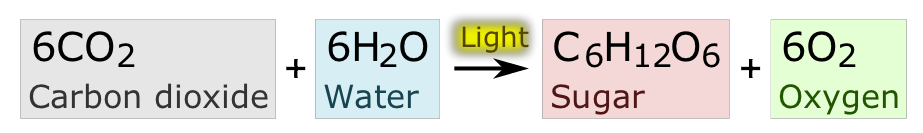 Building or breaking down molecules?
Decreasing or increasing complexity?
Catabolic or anabolic?
Energy stored or released?
Endergonic or exergonic?
Increasing or decreasing disorder?
Change in G positive or negative?
Spontaneous or coupled with ATPrxn?
[Speaker Notes: Chemical reactions can be “coupled” together if they share intermediates. In this case, the overall Gibbs Free Energy change is simply the sum of the ∆G values for each reaction. Therefore, an unfavorable reaction (positive ∆G1) can be driven by a second, highly favorable reaction (negative ∆G2 where the magnitude of ∆G2 > magnitude of ∆G1). For example, the reaction of glucose with fructose to form sucrose has a ∆G value of +5.5 kcal/mole. Therefore, this reaction will not occur spontaneously. The breakdown of ATP to form ADP and inorganic phosphate has a ∆G value of -7.3 kcal/mole. These two reactions can be coupled together, so that glucose binds with ATP to form glucose-1-phosphate and ADP. The glucose-1-phosphate is then able to bond with fructose yielding sucrose and inorganic phosphate. The ∆G value of the coupled reaction is -1.8 kcal/mole, indicating that the reaction will occur spontaneously. This principle of coupling reactions to alter the change in Gibbs Free Energy is the basic principle behind all enzymatic action in biological organisms.[10

For a reaction that is not spontaneous ΔG is positive. This means that work must be done on the system (through some outside intervention) to force the non-spontaneous reaction to occur. The minimum work that must be done is given by ΔG. This tells us that in order to create order in the universe, our bodies must somehow do work to force non-spontaneous reactions to occur. Our bodies do this by consuming fuel that, when oxidized, provides excess Gibbs free energy with which to do work. By combining the oxygen we breathe with the food we eat, we can generate excess Gibbs free energy to force otherwise non-spontaneous reactions to occur.]